végétaux
combustibles fossiles
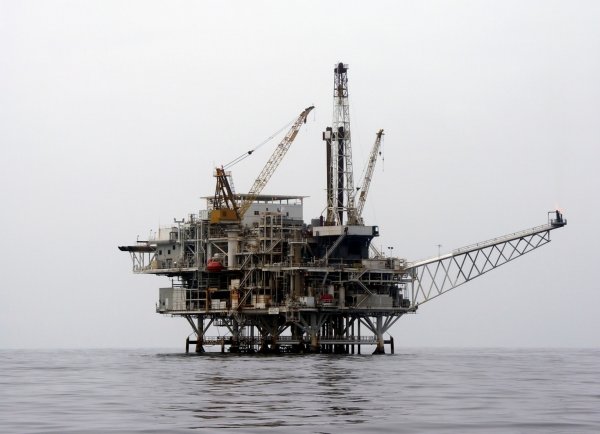 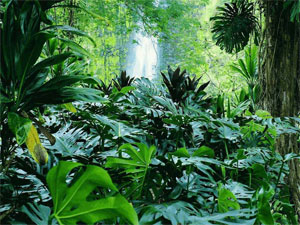 La chimie organique : les hydrocarbures
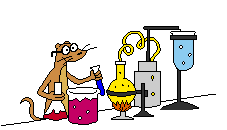 Définition
1. La chimie organique
La chimie organique est la chimie des composés du 
Les                 et les                                       constituent les matières premières
de la chimie organique.
carbone
2. Les hydrocarbures
Un hydrocarbure est une molécule constituée uniquement d’atomes de :
carbone C
et
d’hydrogène H
Formule brute d’un hydrocarbure :
CxHy
(x et y entier positifs)‏
L’hydrocarbure se divise en deux possibilités de classification. La première relève de la nature des hydrocarbures. Dans le premier cas, il s’agit de distinguer les hydrocarbures dits « saturés » des hydrocarbures dits «insaturés».
Les saturés sont ceux qui ne contiennent que des atomes de carbone et d’hydrogène, reliés par des liaisons simples : on les appelle aussi les « alcanes ».
Les insaturés présentent quant à eux une liaison double, voire triple. Ils sont plus riches en électrons qu’un hydrocarbure saturé.
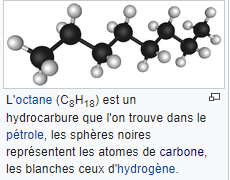 Exemple d’hydrocarbures : 
CH4 (méthane) ;  C8H18(octane)
C2H4 (éthène) ; C3H4propyne)...
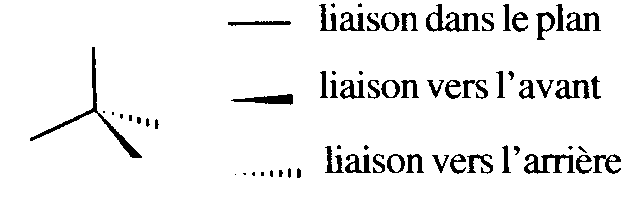 Tétraédrique
3. L’élément carbone
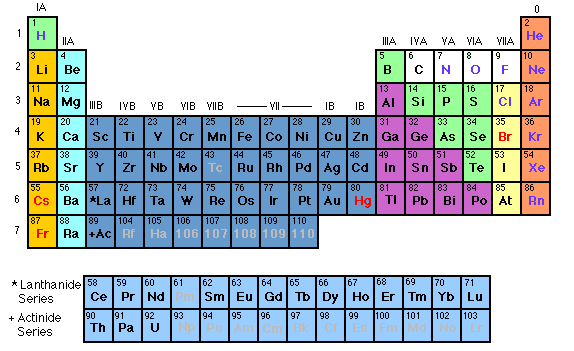 Z=6
C’est le 6ème élément de la classification périodique :
K2L4
Structure électronique :
4
Il possède     électrons sur sa couche externe et va les engager avec ceux d’autres atomes pour s’entourer de    électrons  (règle de l’octet).
8
Il va donc établir 4 doublets liants (ou 4 liaisons) avec les autres atomes :
l’atome de carbone est tétravalent
Environnement du carbone :
4 liaisons simples
1 triple et 1 simple
2 doubles
1 double et 2 simples
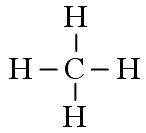 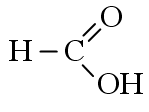 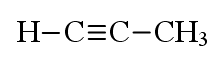 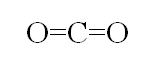 Plan
Linéaire
Linéaire